Проектпо литературному чтениюПобеды русского богатыря Ильи Муромца
Подготовил: ученик  4 класса Деев Матвей
            Руководитель проекта: Гераскина С.А.
Илья Муромец – главный герой былин, богатырь, защитник земли русской.
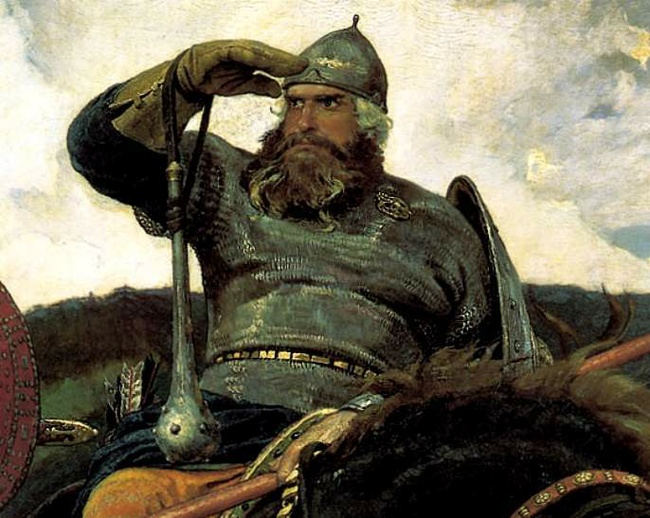 Родился в деревне Карачаево   (недалеко от  города Мурома) 
  в крестьянской семье.   Мальчик родился больным, он не мог ходить.
Только в  33 года Илья получил  чудесное исцеление от старцев.
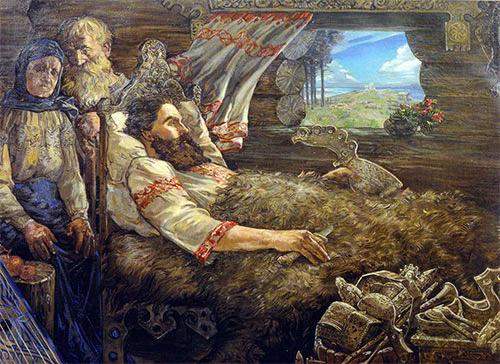 Невероятная сила пришла к нему и стал он здоровым. Основное занятие Ильи отныне - это защита родины.
За свою долгую и интересную жизнь этот воин провёл много боёв и победил немало злодеев.
Победы Ильи Муромца
над Соловьём-разбойником
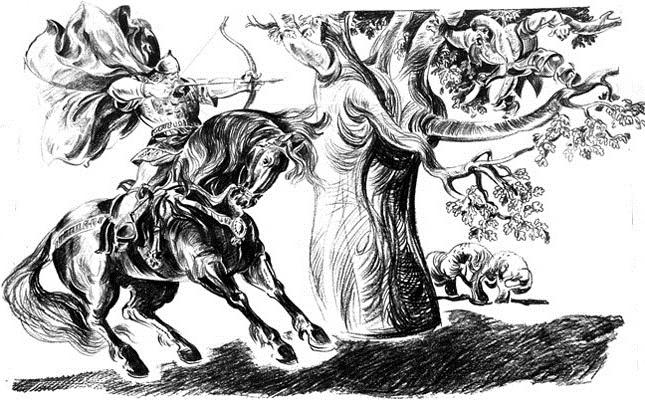 над Святогором
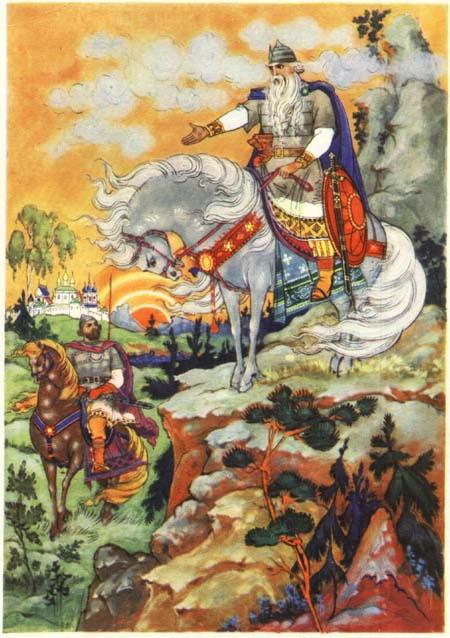 над Идолищем поганым
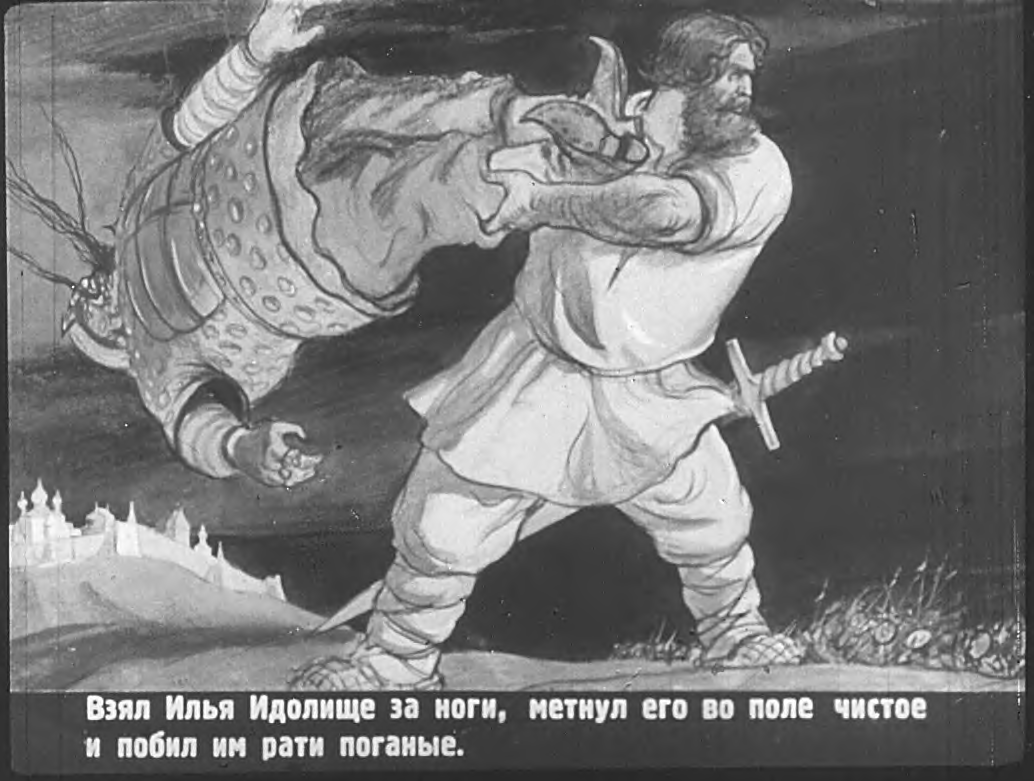 над царём Калином
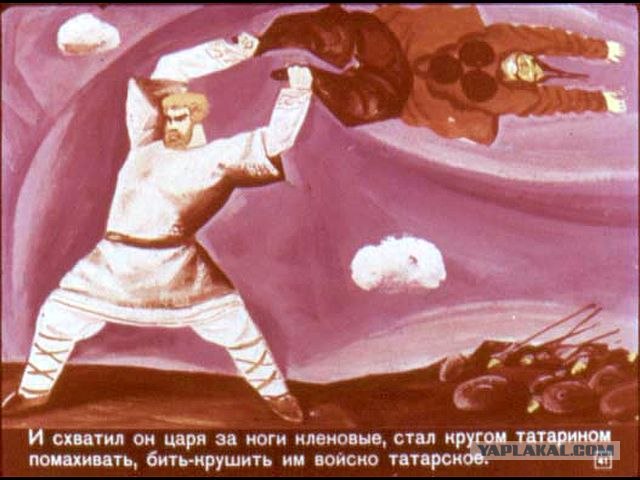 над Богатырём-захватчиком
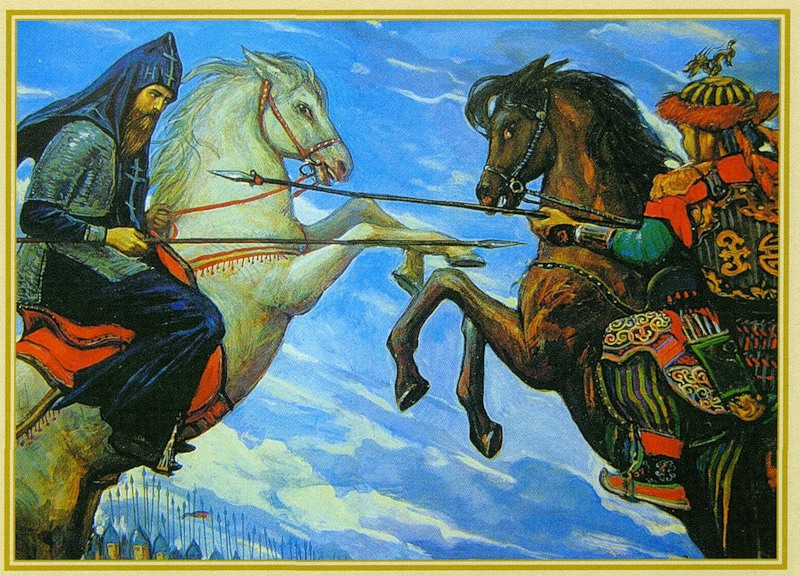 Илья Муромец посвятил всю свою жизнь поступкам во славу русского народа.